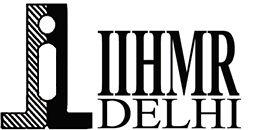 STUDY ON TURNAROUND TIME IN EMERGENCY DEPARTMENTYATHARTH HOSPITAL ,GREATER NOIDA
PRESENTED BY: DR. SHIVI SABBARWAL
ROLL NO. :(PG/21/100)
MENTOR:DR. ROHINI RUHIL
IIHMR DELHI
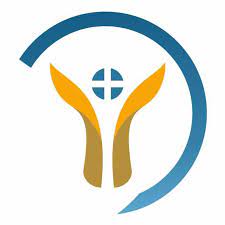 MENTOR APPROVAL
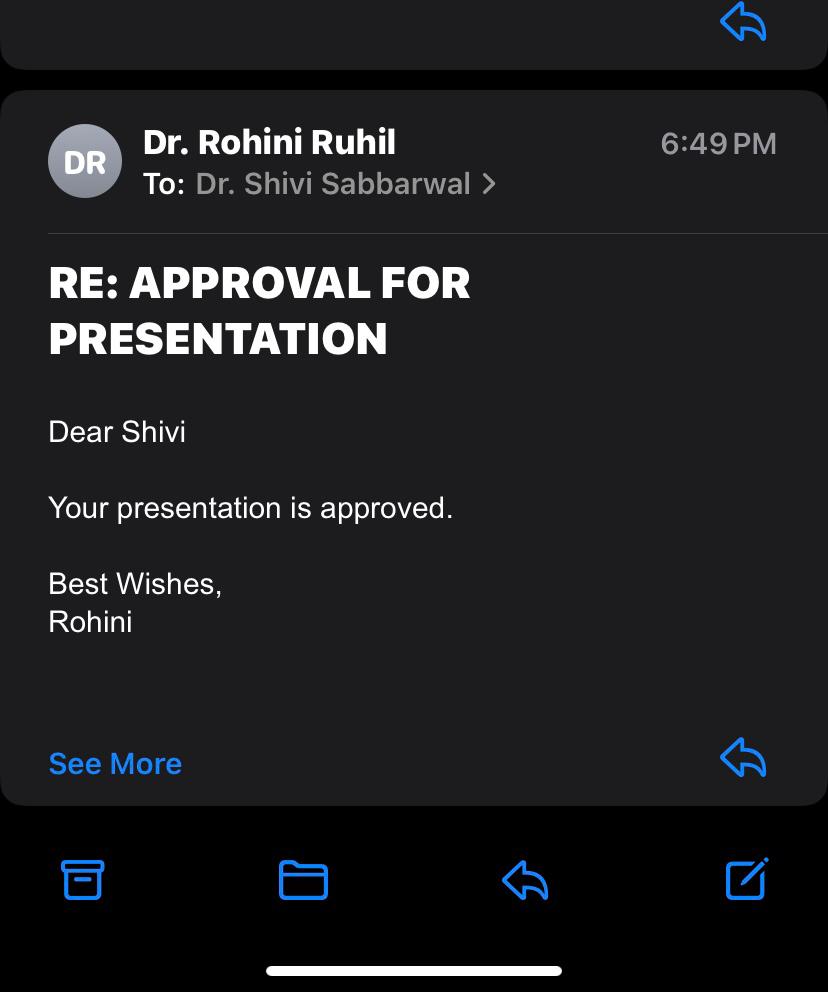 INTRODUCTION
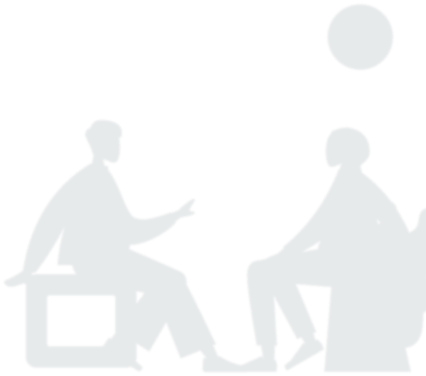 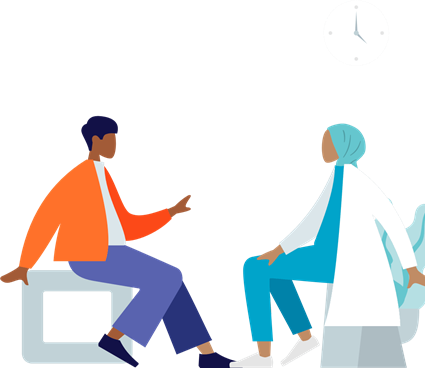 The primary goal of the emergency services are to minimize early mortality and complications, although longer-term morbidity, quality of life and late mortality may also be influenced by early actions.
 
Turnaround time is the amount of time it takes to complete a process. It is the time from the moment a request is made or a process is started to the time when the request is fulfilled or the process is complete.
5
WORKFLOW OF RECEIVING PATIENTS IN ER OF YATHATH HOSPITAL
Intimation
 available 
to CMO
Security at the gate 
Informs by telephone when sees a vehicle going towards  emergency
Receiving patient
 in emergency
Yes
Security at triage
 informs by a call bell
CMO informs 
HCC/CCU to
be ready
No
Informs cardiac
 consultant to
 be on stand by
Patient is wheeled 
In to triage
Met by CMO/SN
at the entrance
GDA receives 
patient from
 the  vehicle to 
trolley
Informs GDA/
nurse to be
 ready at
 emergency 
reception
Gives relevant direction to triage nurse for emergency
 preparedness of unit / equipment
OBJECTIVES
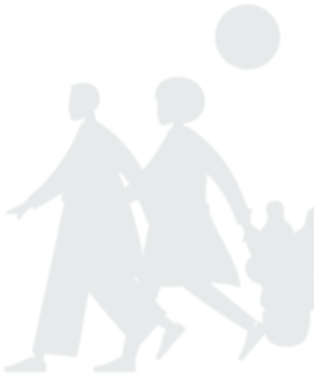 To understand the workflow process of ER department in Superspeciality Hospital.

To monitor turnaround time and waiting time in the Emergency Room.
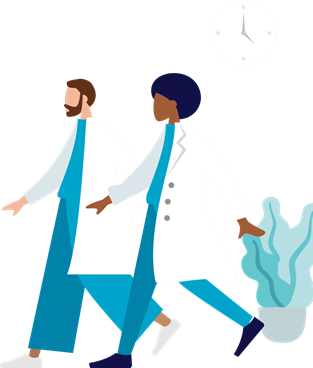 METHODOLOGY
Study Design- 
Prospective Observational Mixed Method. 
Study Population- 
The study population included the patients who reported in the Emergency Room of Yatharth Hospital, Greater Noida.
Study Duration- 
The study duration was 3 months. 
Sampling Technique-
Convenience Sampling was done. 
Selection Criteria- 
This study included all those patients who were presented with the emergency in ER and excluded those patients who visited ER for dressing, injections and Daycare.
.
8
Study Tool - The study tool used was a checklist that was made for this study.

Sample Size - 500 sample size was taken.

Ethical Consideration - All the information collected was taken under the guidance of the Opertations Department and the Emergency Department. All information received has been kept confidential.

STRENGTHS and LIMITATIONS -
The study's merits were that it covered all patients who were presented with an emergency in the ER department, 
and the precise time of each action was recorded. The study's limitations were that it did not include patients who went 
to the emergency room for dressings, injections or daycare.
.
8
CHECKLIST PREPARED FOR MONITORING THE TURNAROUND TIME IN ER DEPARTMENT
RESULTS
1. TURNAROUND TIME OF ASSESING PATIENTS PRESENT IN ER BY DOCTORS/NURSES.
9
2. DURATION OF TRANSFERING OUT OF PATIENTS FROM ER.
10
3.TURNAROUND TIME FOR TRANFERING PATIENTS TO CRITICAL /WARDS
11
OVERALL FACTORS ASSOCIATED WITH DELAY IN TURAROUND TIME
DISCUSSION
A time and motion study was done in the ER of Yatharth Hospital to check the proper flow of ER within the time set by the standards and to ensure proper functioning of ER  .
The checklist  that was made for this study includes -
Date, 
UHID
 Patient’s name
 Age
Time of arrival at ER
Time when first attended by ER Nurse
 Time when assessment was completed
 Time when first attended by ER doctor 
Time when assessment was completed by ER Doctor 
Transfer out Time 
Admission/Discharge.
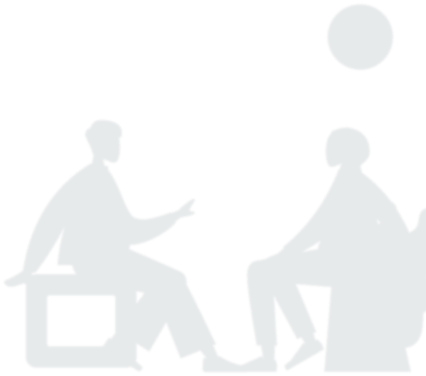 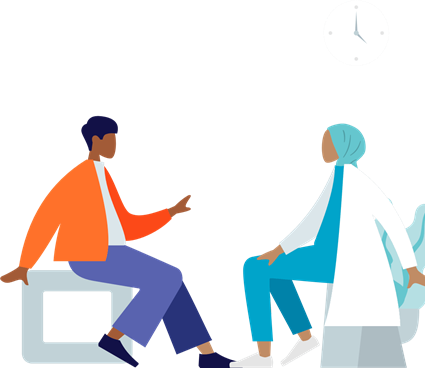 12
After reviewing the data, it was discovered that the -
 Average time taken by a nurse to complete the assessment of a patient is 10 minutes
 Average time taken by a doctor to complete the assessment of a patient in the emergency room is 13 minutes.
Average time taken to transfer patient to critical areas is 1 hour 19 min .
Average time taken to transfer patient to Wards is  2 hours .
 Average TAT of Emergency Process is  min 02 hour 33 minutes , which give satisfactory  outcome to the study.
Yatharth Superspeciality Hospital is a 400 beded hospital  that likely adheres to the emergency guidelines. It is critical to follow the guidelines for a hospital's smooth operation, and Yatharth Superspeciality Hospital is doing good in order to provide patients with the level of  Satisfaction.
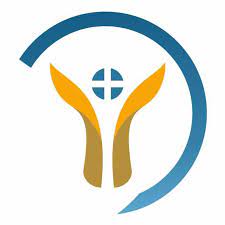 CONCLUSION
.
The time spent on various activities in the emergency department of a hospital was documented to see the workflow and waiting time of ER.
 A satisfactory result was found after the study was done. In the ER, the staff were well-trained, and doctors were  present while performing a wide range of activities in the ER, the  turnaround  time  was also good.
15
REFRENCES
Matthias Azzopardi, Marija Cauchi, Karl Cutajar, Robert Ellul, Charles Mallia-Azzopardi & Victor Grech 
BMC Research Notes volume 4, Article number: 421 (2011)https://bmcresnotes.biomedcentral.com/articles/10.1186/1756-0500-4-421
Ann Hendrich, RN, MSN, FAAN, Marilyn P Chow, DNSc, RN, FAAN, Boguslaw A Skierczynski, PhD, and Zhenqiang Lu, PhDhttps://www.ncbi.nlm.nih.gov/pmc/articles/PMC3037121/
Chiara Dall'Ora 1, Peter Griffiths 2, Joanna Hope 3, Jim Briggs 4, Jones Jeremy 5, Stephen Gerry 6, Oliver C Redfern 7https://pubmed.ncbi.nlm.nih.gov/33812297/
https://nabh.co/Images/PDF/Emergency_Brochure.pdf
https://nabh.co/Emergency_Intro.aspx
Dr. Bincy Pothen1, Mr.Shiv Shankar Tiwari2Dr. Bincy Pothen1, Mr.Shiv Shankar Tiwari2
Mikayla Fieri; Nathan F. Ranney; Eric B. Schroeder; Eileen M. Van Aken; Amanda H. Stonehttps://ieeexplore.ieee.org/document/5469650
David Sinreich, Yariv Marmor 
Journal of Health Organization and Management ISSN: 1477-7266Article publication date: 1 April 2005 https://www.researchgate.net/publication/7641746_Ways_to_reduce_patient_turnaround_time_and_improve_service_quality_in_emergency_departments
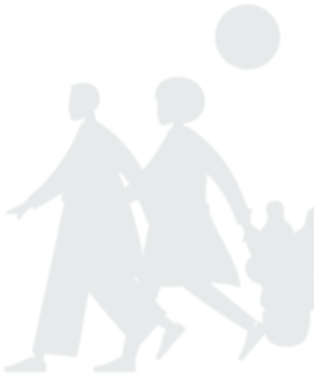 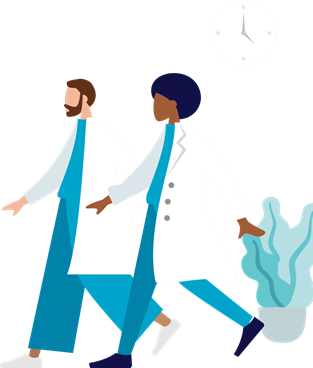 THANKYOU.....
19
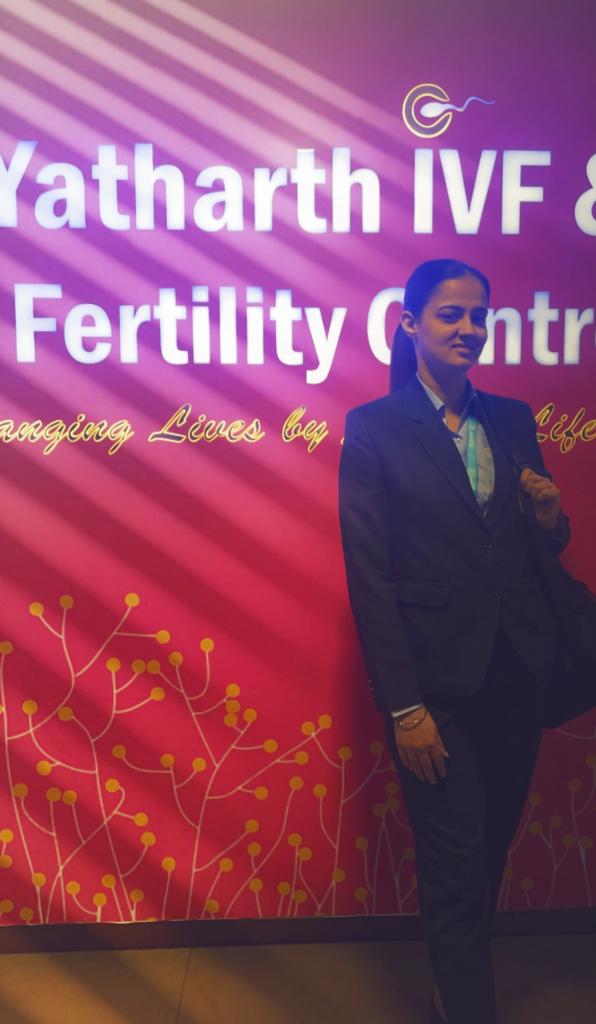 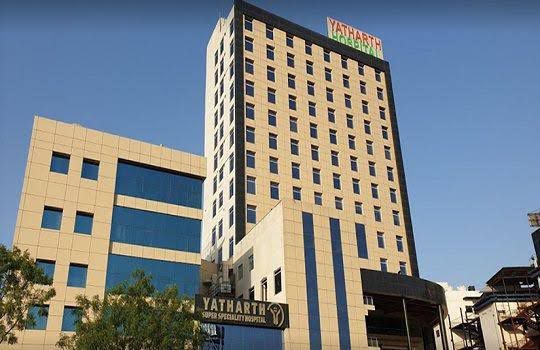